CATÁLOGO DE PRODUCTOS DE la COOPERATIVA Menéndez Company
Aviso
Todos los productos de este catálogo son sin gastos de envío 
Todos los productos de este catálogo son totalmente hechos en Asturias
ÍNDICE
Alimentación ( páginas 4 a 6)

Camisetas (página 7)

Llaveros e imanes (páginas 8 y 9)
Monasteritas:

 Es un pasta típica de Asturias hecha de almendra y chocolate para acompañarla con café o en cualquier situación.
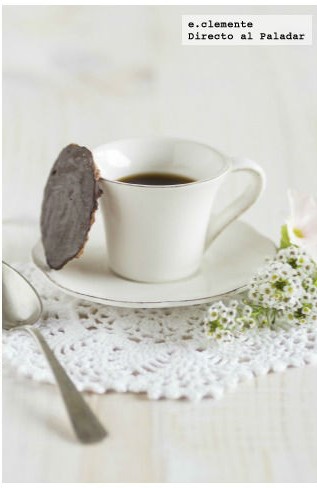 5,60€/caja de 250g
Carajitos: 
Es un dulce típico asturiano, hecho de huevo, azúcar y avellanas.
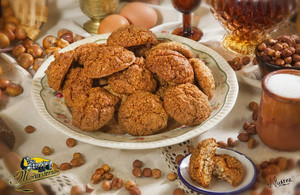 4,40€/ estuche de 12 unidades
Casadiellas: 
Es un dulce asturiano hecho de hojaldre con forma de canuto, cerrado por los extremos con un tenedor para que no se salga su relleno de nueces, azúcar y anís.
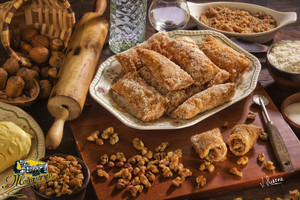 3,20 €/ estuche de 6 unidades
Camisetas
Divertida camiseta alegórica de Asturias, disponibles desde la talla S hasta la XXL.
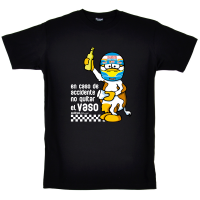 10€/unidad
Llaveros
Bonitos llaveros para regalar.
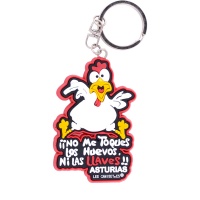 2 €/llavero
Imanes
Imanes con frases graciosas para decorar tu nevera.
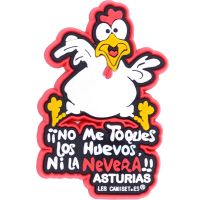 2 €/imán